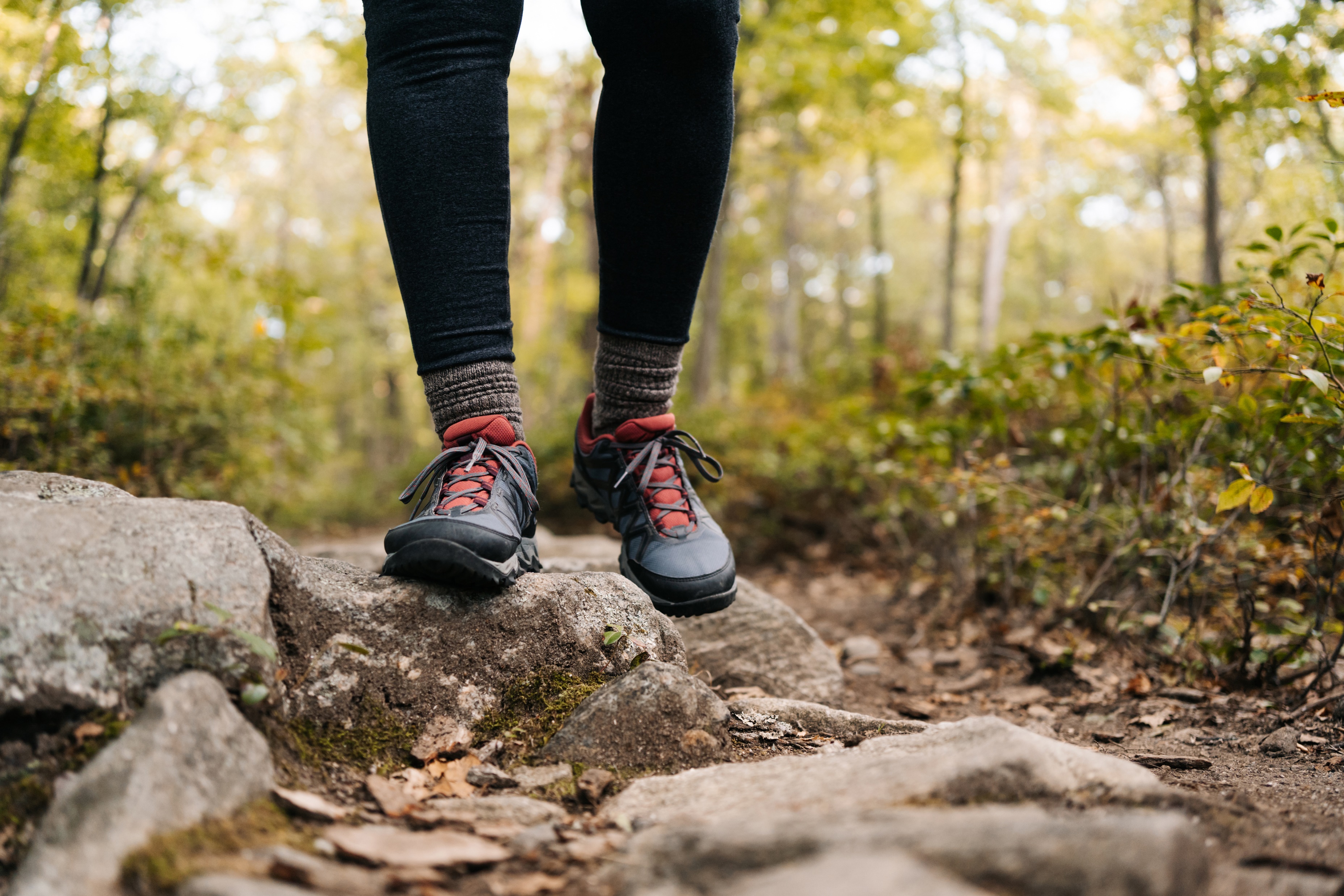 Social Deal: 5 of 10 trainingen powerwalken PowerWalken is een intensieve manier van bewegen, waarbij je in een stevig tempo doorwandelt en je je armen intensief meebeweegt. Op deze manier verbetert ongemerkt je conditie. Het wandelen wisselen we af met krachtoefeningen, waardoor je spieren sterker worden en ook je houding verbetert. Met PowerWalken hou je altijd 1 voet aan de grond waardoor het minder belastend is voor je gewrichten. Iedereen kan het dus doen! HighlightsMultideal:	5 trainingen 	  €14,50 (normaal niet verkrijgbaar)	10 trainingen     €20,00 (normaal €50,00)* 5 of 10 powerwalk trainingen lekker actief mee doen* Maak kennis met deze uitdagende wandelsport* Werk op een leuke manier aan je gezondheid en conditie* Geniet van de buitenlucht Grote kleine letters* Verkrijgbaar tot 15 januari* Geldig vanaf moment van aankoop t/m 15 april 2024* Bekijk het lesrooster op wandelsleutels.nl* Betaling: ovv Powerwalk deal 5 of 10, NL77INGB0006858765 tav C. Nagtzaam* Reserveren: na aankoop per mail reserveren (alleen de eerste keer)* Maximaal 1x voucher per persoon + meerdere om cadeau te geven* De minimumleeftijd is 16 jaar* Geen restitutie mogelijk Reserveren of vragen? Mail naar Wandelsleutels@outlook.com